Кластерный анализ


«Статистический анализ данных в научных исследованиях»
Часть 4
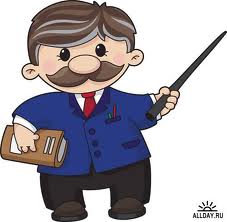 Алгоритм кластерного анализа
Заносим данные в программу. Возможно, проводим процедуру нормировки.
Выбираем объекты кластеризации (испытуемые; объекты, оцениваемые испытуемыми; переменные).
Определяем множество переменных, по которым будут различаться объекты кластеризации.
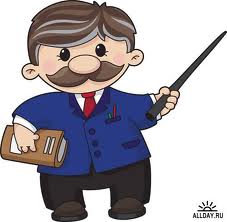 Алгоритм кластерного анализа
Выбираем метод - агломеративный метод древовидной кластеризации (joining (tree clustering)), итеративный метод k-средних (k-means clustering) или двухвходовое объединение (two-way joining).
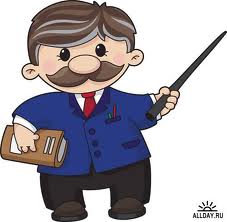 Алгоритм кластерного анализа
Если выбран метод древовидной кластеризации, то выбираем правило объединения объектов в кластеры.
Затем выбираем меру сходства.
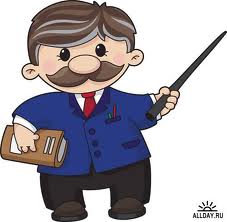 Алгоритм кластерного анализа
Если полученная структура не устраивает или не поддается осмысленной интерпретации, то пробуем другие меры сходства (возвращаемся на п. 6).
Если опять ничего не получается, то можно попробовать разные правила объединения объектов в кластеры (возвращаемся на п. 5).
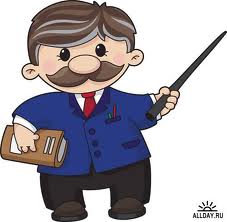 Алгоритм кластерного анализа
Если наконец-то получилась устраивающая нас структура, интерпретируем дендрограмму.
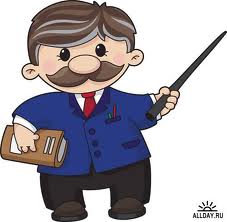 Алгоритм кластерного анализа.Дендрограмма
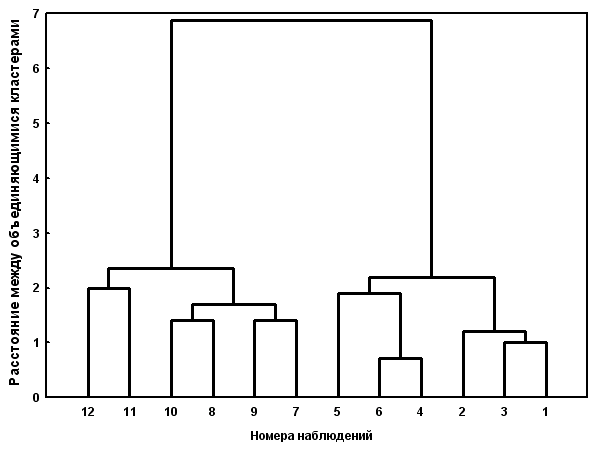 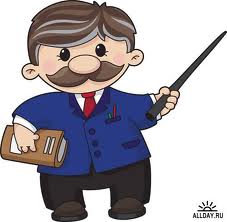 Алгоритм кластерного анализа.Дендрограмма
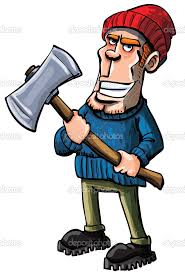 Рубить дерево можно в любом месте!
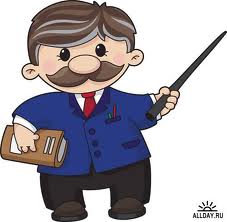 Алгоритм кластерного анализа.Дендрограмма
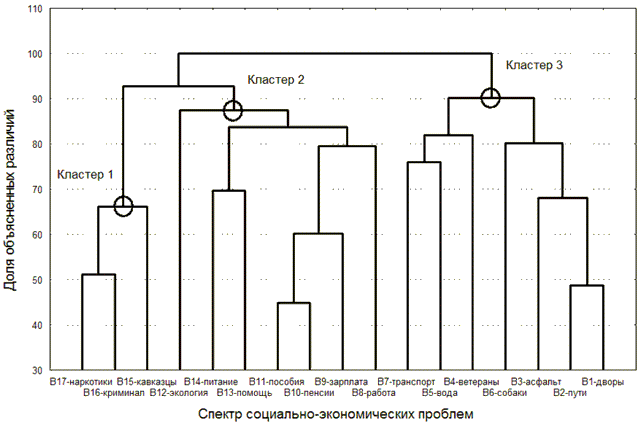 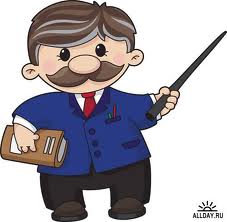 Алгоритм кластерного анализа
Если метод древовидной кластеризации ничего не дает, то можно попробовать другой метод кластеризации (возвращаемся на п. 2).
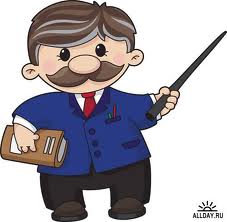 Алгоритм кластерного анализа
Если выбран метод k-средних, то выбираем число кластеров.
Затем задаем минимальное число итераций побольше.
Затем выбираем условие, которое задает начальные центры кластеров.
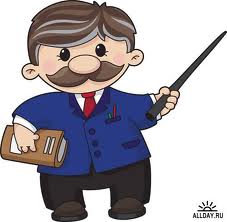 Алгоритм кластерного анализа
Если результаты не нравятся, можно попробовать другое условие для вычисления начальных центров (возвращаемся на п. 13).
Если и это ничего не дает, то можно попробовать взять другое количество кластеров (возвращаемся на п. 11).
Если это ничего не дает, то можно попробовать другой метод кластеризации (возвращаемся на п. 2).
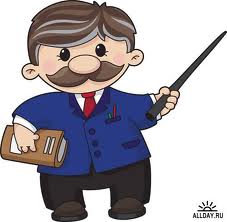 Алгоритм кластерного анализа
Если выбран метод двухвходового объединения, то возможности изменить что-либо, кроме переменных, участвующих в анализе, у пользователя нет. Поэтому следует просто попытаться интерпретировать результаты. Если это не получается, то, видимо, вы выбрали неудачный метод, и следует вернуться на п. 2.
Полезная литература
Доходчиво кластерный анализ изложен в
 Боровиков В.П. Программа STATISTICA для студентов и инженеров. – Москва: Компьютер Пресс, 2001. – 301 с.
ИЛИ
 Боровиков В.П. Популярное введение в программу STATISTICA.
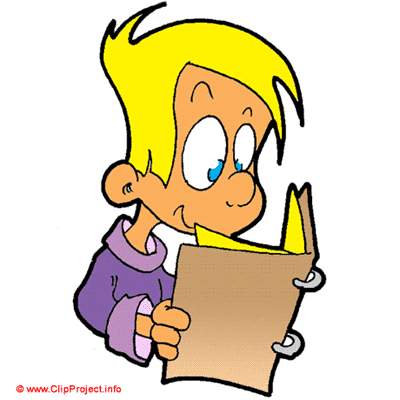 Полезная литература
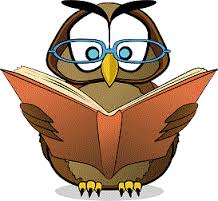 Более подробное описание кластерного анализа можно найти в книге
 Факторный, дискриминантный и кластерный анализ. – М.: Финансы и статистика, 1989. – 215 с.
Спасибо за терпение!
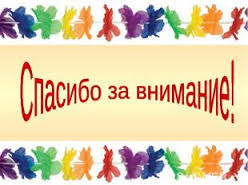